Последовательности
9 класс
Цель урока
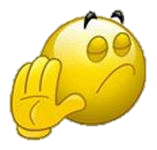 уметь находить член заданной последовательности.
Устный счет
Найдите f(4),f(1) и f(5),
 если
	f(х)=3x-1,
	f(х)=4x+2, 
	f(х)=5x-2,
	f(х)=55-4x.
Вычислите:
34 =	27= 	52=	2-5=
5-3=	1-1=	42= 	33=   
24=	 54=	1-5=	152=
106=	 4-3=	3-3=	2-2=   
5-1=	 110=	72= 	02=	
(-10)-1=   (-1)10 =   (-10)-2=
Продолжите ряд, указав ещё два значения
3  6  9
12  15
8  10
2  4  6
16  32
2  4  8
13  17
1  5  9
Один два три четыре пять
1  5  25
125  625
ш  с
о д т ч п
Продолжите ряд, указав еще два значения
1  4   9  16  25
36  49
1  3   5  7
9  11
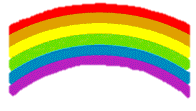 -10 10
10 -10 10
10 -10 -30
-50 -70
1000 1100 1210
1331 1464,1
с ф
к о ж з г
Продолжите ряд, указав еще два значения
1000  100  10
1	0,1
31 28 31 30 31 30 31 31 30 31
30 31
с в
п в с ч п
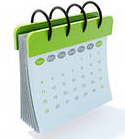 1	 1	 2	 3	 5	 8
13 	21
Виды последовательностей
и
Конечные
бесконечные
3  6  9 12 15…
1  3   5  7 …
10 -10 10 …
2  4  6  8  10…
1 2 3 4 5 6 7 8 9
п в с ч п с в
1  5  9 13  17…
1000  100  10 …
о д т ч п ш  с…
31 28 31 30 31 30 31 31 30 31
Виды последовательностей
Числовые
1  3   5  7 …
3  6  9 12 15…
2  4  6  8  10…
10 -10 10 …
к о ж з г с ф
1  4   9  16 …
1000  100  10 …
о д т ч п ш с…
1  5  25 125…
п в с ч п с в
Виды последовательностей
и
убывающие
Возрастающие
1  3   5  7 …
3  6  9 12 15…
10 -10 10 …
2  4  6  8  10…
1000  100  10 …
31 28 31 30 31 30 31 31 30 31
1  4   9  16 …
Способы задания последовательностей
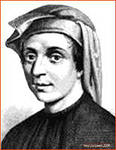 Числа Фибоначчи
Леонардо из Пизы, известный как Фибоначчи, был первым из великих математиков Европы Средневековья. Числовой ряд, носящий сегодня его имя, вырос из проблемы с кроликами, которую Фибоначчи изложил в своей книге «Liber abacci», написанной в 1202 году:
Человек посадил пару кроликов в загон, окруженный со всех сторон стеной. Сколько пар кроликов за год может произвести на свет эта пара, если известно, что каждый месяц, начиная со второго, каждая пара кроликов производит на свет одну пару?
1, 1, 2, 3, 5, 8, 13, 21, 34, 55, 89, 144, 233, 377, 610, 987, 1597, 2584, 4181, 6765, …
каждое последующее число равно сумме двух предыдущих чисел.
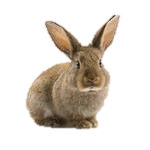 Задание 1
Вариант 1 
Выпишите первые  10 членов последовательности натуральных чисел, кратных 7.
 Укажите а1 ,а5, а10, а100, аn её члены.
Вариант 2 
Выпишите первые  
10 членов последовательности натуральных чисел, кратных 6. 
Укажите а1 ,а5, а10, а100, аn её члены.
Проверка
Вариант 1
	7;  14 ; 21; 28; 35; 42;  49; 56; 63; 70. 
а1=7; а5=35;
а10=70 ; а100=700;
 аn =7n.
Вариант 2
	6; 12; 18; 24; 30; 36; 42; 48; 54; 60.
а1 =6; а5=30;
 а10=60; а100=600; 
аn =6n.
Задание 2
х31
х33
х32
х34
х35
xn+3
xn+1
xn
xn+2
xn+4
xn-1
xn-3
xn-4
xn-2
xn
xn+1
xn-1
xn-2
xn
xn+2
Задание 3
Найдите первые 5 членов последовательности, заданной формулой n-го члена:
хn=3n -1
xn=4n+2 
xn= -32∙2 –n 
xn=0,81∙3 –n
Решение упражнений№569
Самостоятельная работа
Вариант 1.
1.Последовательность (an) задана формулой an =5n-2
Найдите a1 ,a6 ,a10 ,aк ,aк+1
2. Последовательность (an) задана формулой an =55-4n
Найдите номер члена последовательности, 
равного 15.
Вариант 2.
1.Последовательность (bn) задана формулой bn =6n-1
Найдите b1 ,b4 ,b10 ,bк ,bк-1
2. Последовательность (bn) задана формулой bn=46-3n
Найдите номер члена последовательности, равного 25.
Ответы
Вариант 1.
1. a1=3,
    a6 =28,
    a10 =48, 
    aк =5k-2,
    aк+1=5k+3
2. n=10
Вариант  2.
1. b1=3,
    b6 =23,
    b10 =59, 
    bк =6k-1,
    bк+1=6k-7
2. n=7
Сегодня на уроке  мы …
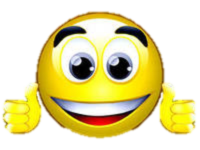 Домашнее задание
Пункт 24, №565,№570, №574
До новых встреч!
Выполнила
 учитель математики
ГБОУ СОШ №399 
 г. Москва
 Ужова Т.П.